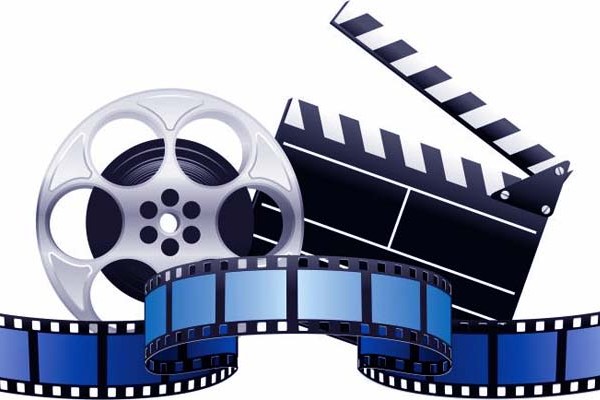 МБОУ НОШ с. Северный 
Сарапульский район
Создание мультфильма 
«Как буква О 
готовилась к Новому году»
Автор: Остякова Альбина Расимовна, учитель-логопед
Просмотр мультфильма «Мышь и воробей», выбор сценария для мультфильма
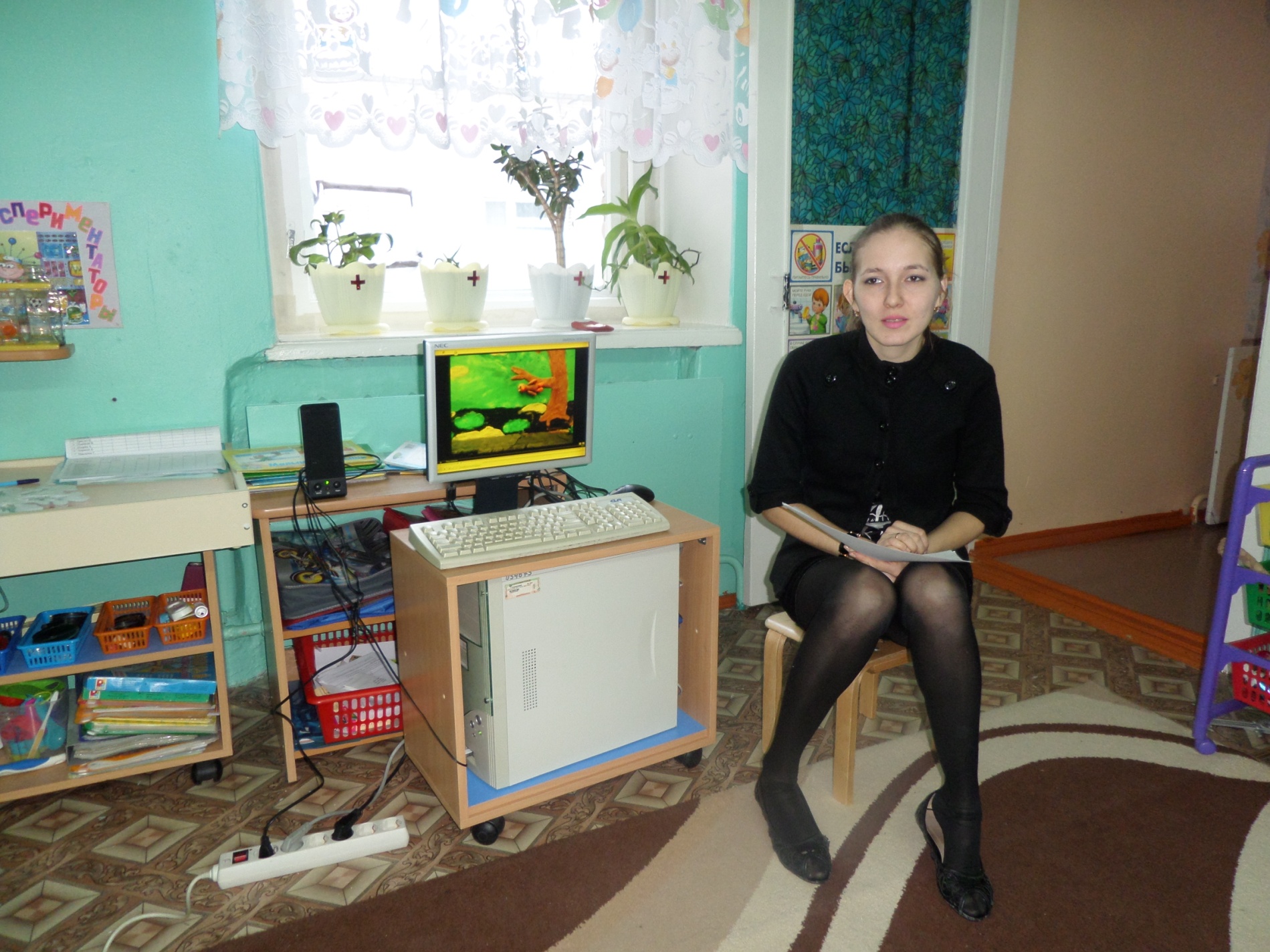 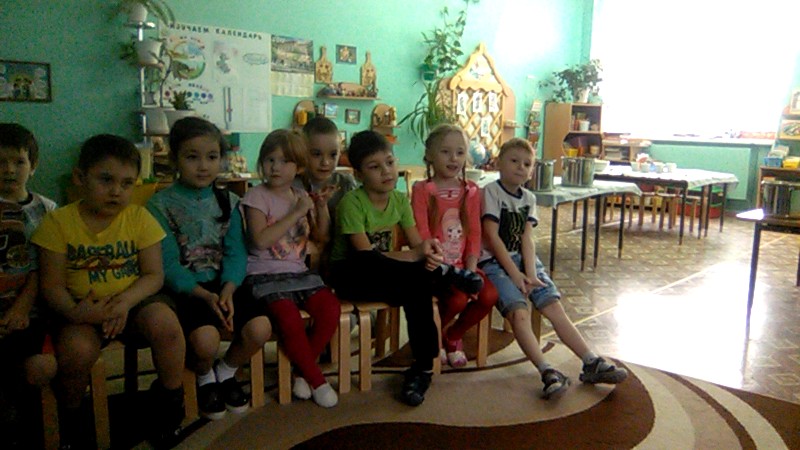 Приготовление
основного фона
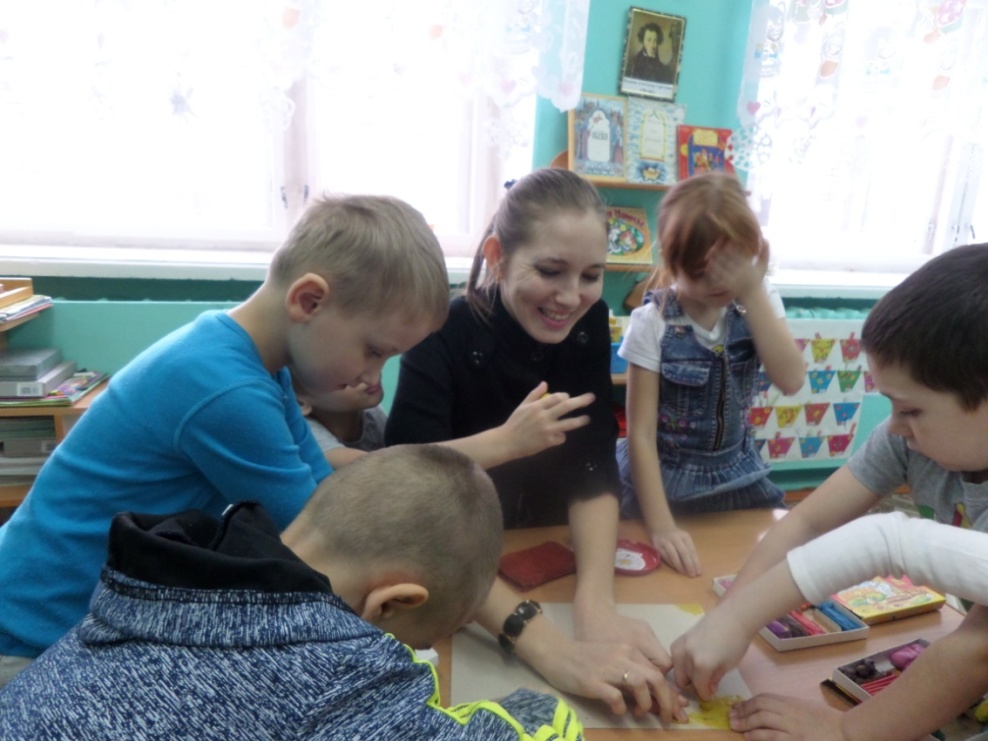 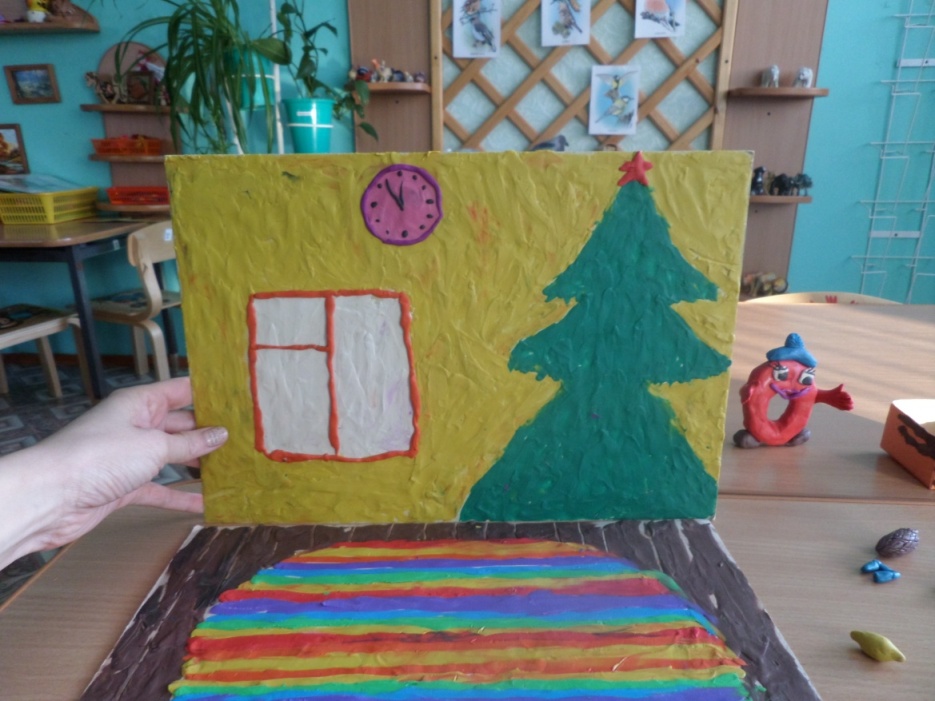 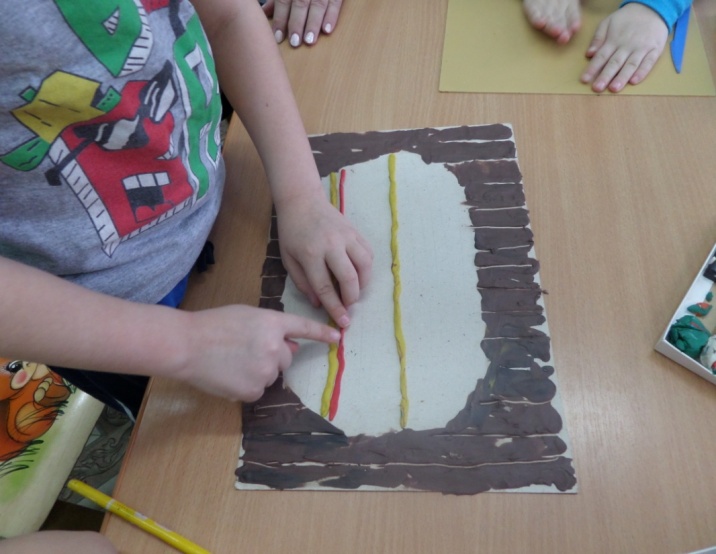 Изготовление пластилиновых деталей
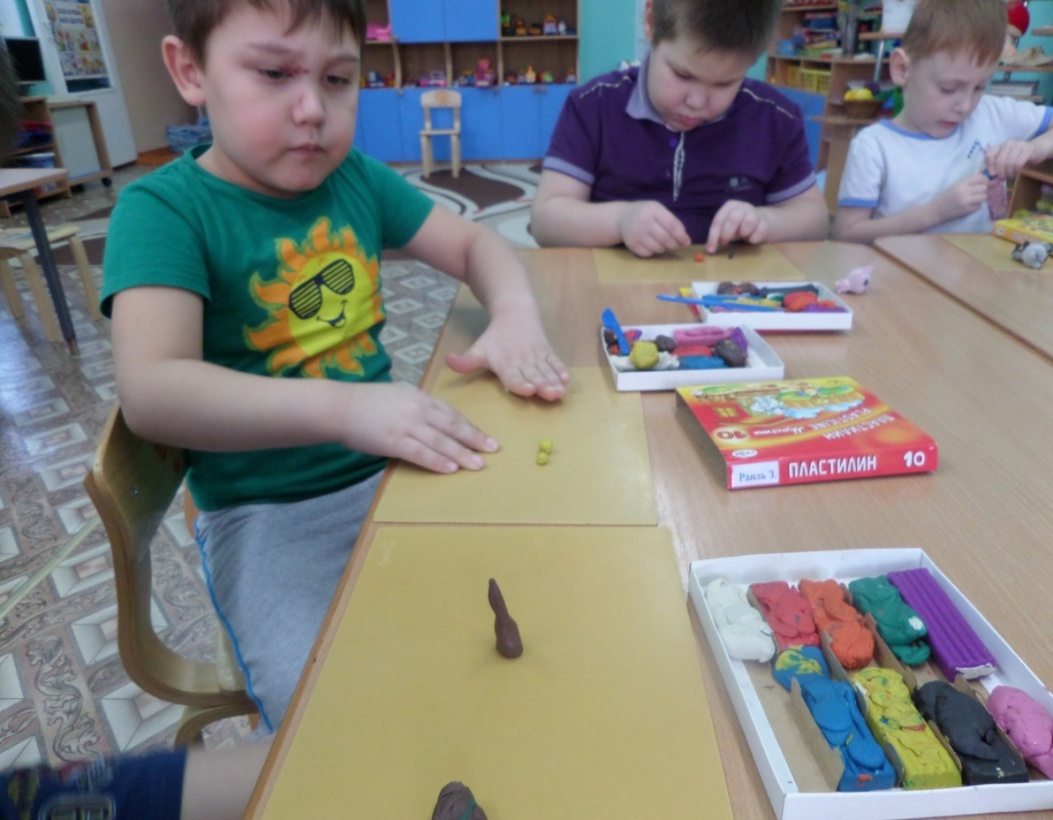 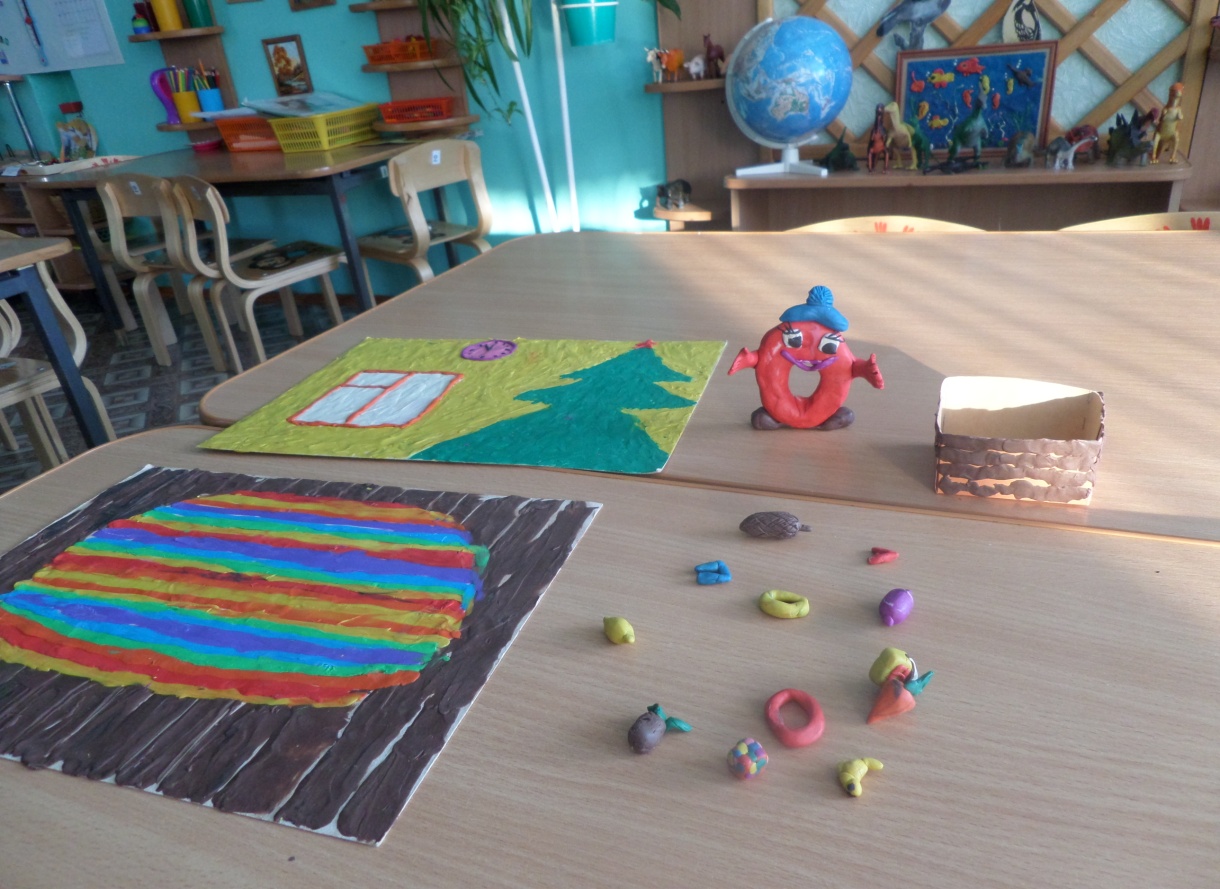 Съёмка
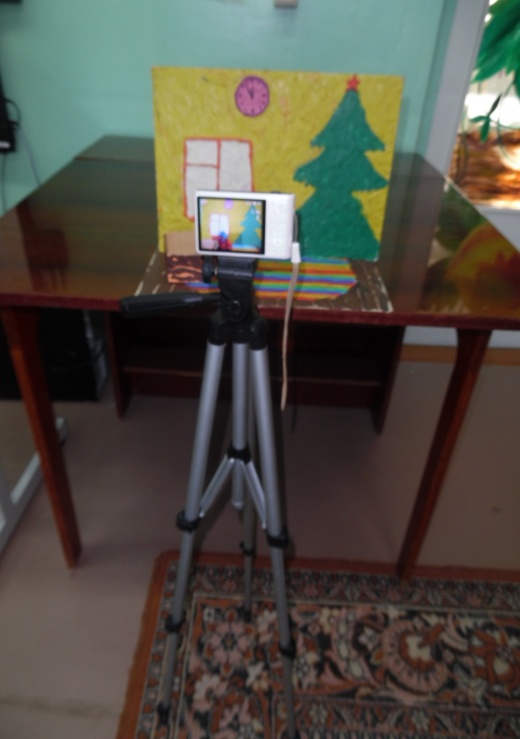 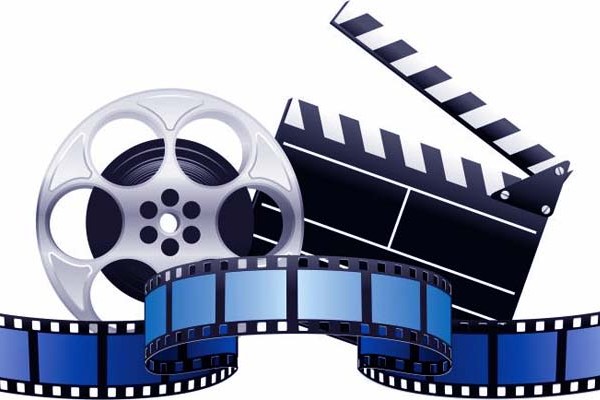 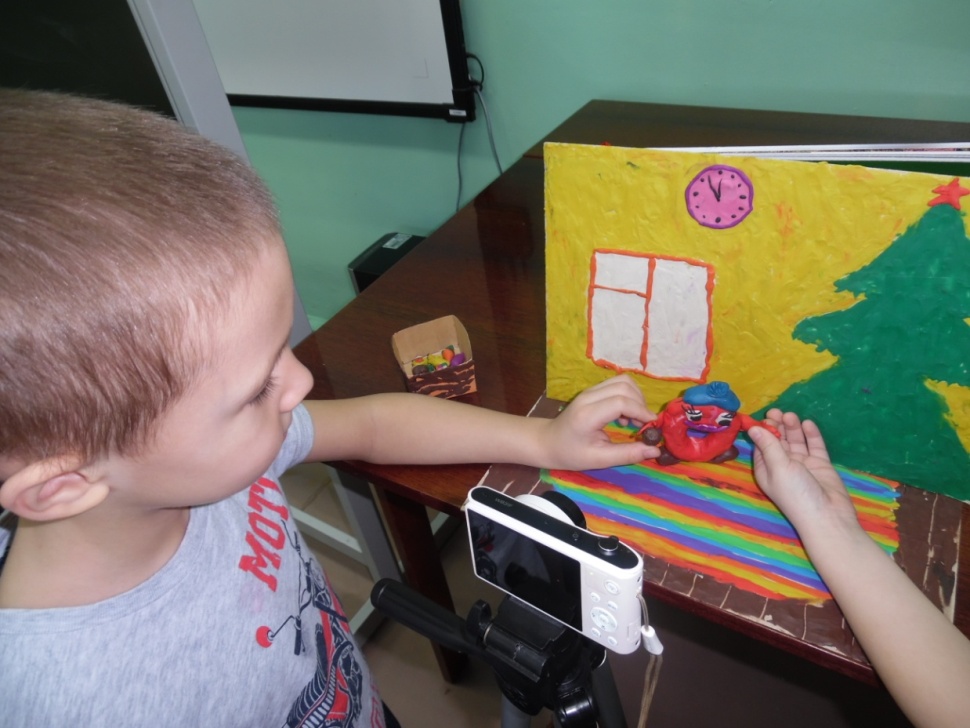 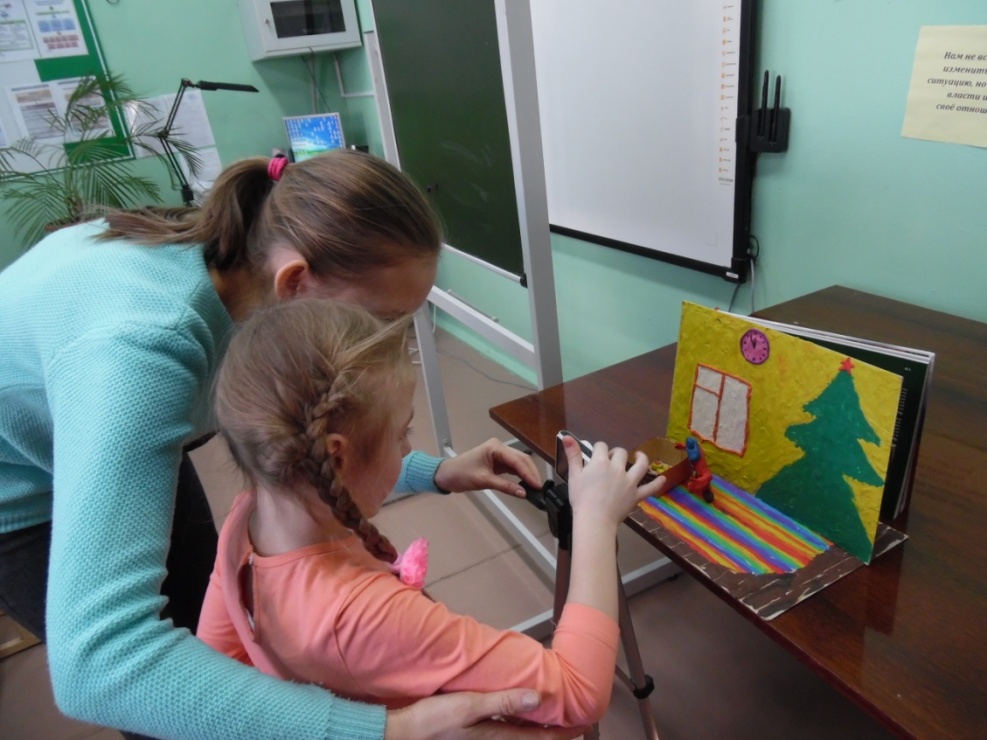 Монтаж и запись звука
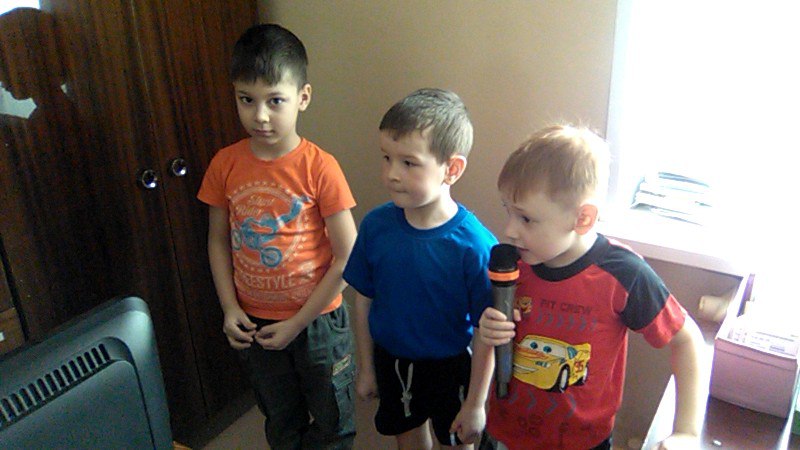 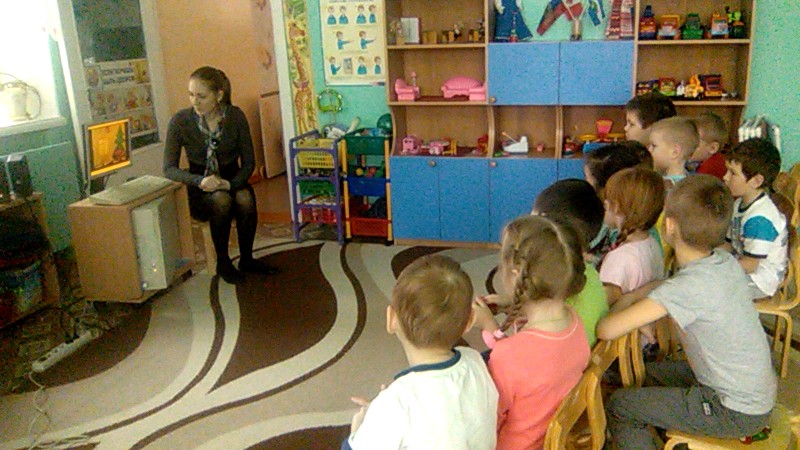 Просмотр созданного мультфильма
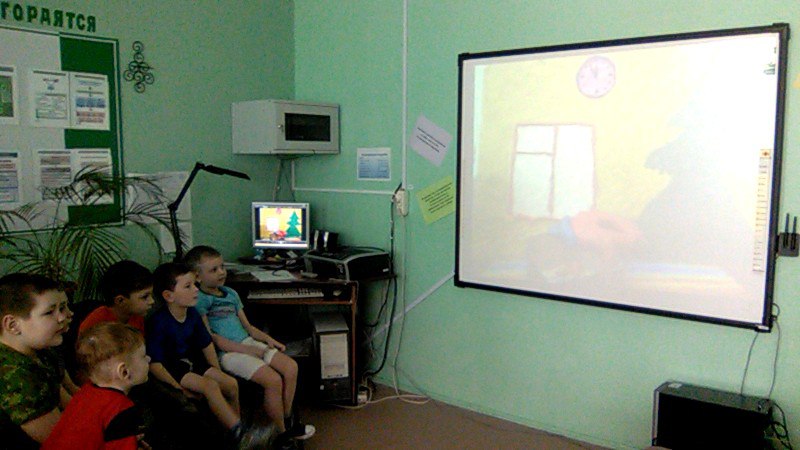